Figure 2. Cross-correlation of the two scenarios depicted in Fig. 1. (a) No phase rotation, the maximum of the ...
Geophys J Int, Volume 197, Issue 2, May 2014, Pages 975–986, https://doi.org/10.1093/gji/ggu025
The content of this slide may be subject to copyright: please see the slide notes for details.
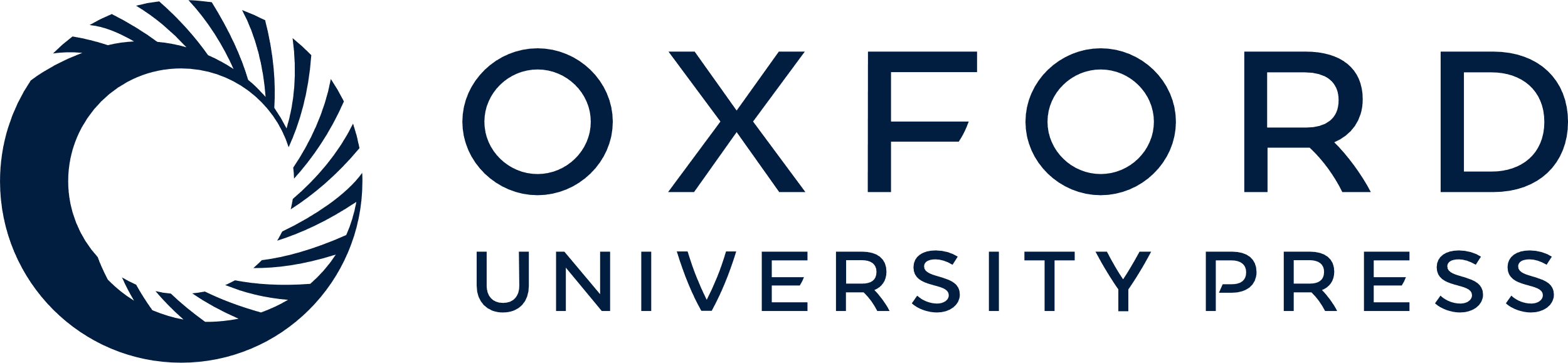 [Speaker Notes: Figure 2. Cross-correlation of the two scenarios depicted in Fig. 1. (a) No phase rotation, the maximum of the cross-correlation corresponds to δt = 0.1 s. (b) π/2 phase rotation, the maximum of the cross-correlation corresponds to δt = 0.08 s and cross-correlation is inaccurate.


Unless provided in the caption above, the following copyright applies to the content of this slide: © 2014 The Authors Published by Oxford University Press on behalf of the Royal Astronomical Society]